Algorithmic Strength Reduction
in FIR filters and Transforms







Dr.Elwin Chandra Monie
R M K Engineering College
Why algorithmic strength reduction?
Reduction in hardware complexity by substructure sharing 
Leads to reduction in area, power or iteration period
Enabled design of parallel FIR filters with less than linear increase in hardware
Leads to less hardware complexity in Transforms such as DCT
R M K Engineering College
2
16 September 2010
Parallel FIR filters
16 September 2010
R M K Engineering College
3
Parallel FIR filters….
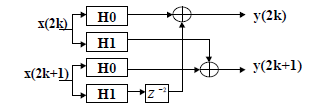 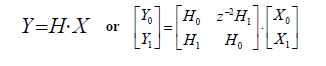 2-Parallel FIR-> 2N multiplications and 2(N-1) additions
16 September 2010
R M K Engineering College
4
2-Parallel Fast FIR filter
In matrix form
(H0+H1) and (X0+X1) can be pre-calculated

Requires 3N/2=1.5N Multiplications and  3 (N/2 - 1)+4 =1.5N+1  Additions
16 September 2010
R M K Engineering College
5
DCT Implementation
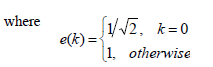 Consider  8-point DCT
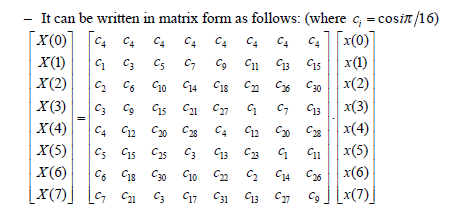 16 September 2010
R M K Engineering College
6
DCT Implementation…
Using trigonometric properties
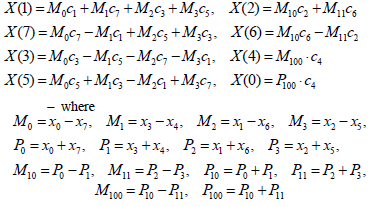 Cos(∏±Ѳ)= - Cos(Ѳ)
16 September 2010
R M K Engineering College
7
c1
X(1)
x(0)
+
c7
P0
+
+
+
+
+
+
+
+
+
+
+
+
c7
x(7)
-
c1
-
M0
c3
+
+
+
+
+
+
+
+
+
+
+
+
x(3)
c5
P1
c5
x(4)
X(7)
+
c3
-
M1
c5
-
-
x(1)
X(5)
c3
+
P2
c3
x(6)
c5
-
M2
c7
-
X(3)
x(2)
+
c1
-
P3
x(5)
c7
-
c2
M3
X(2)
c6
c6
X(6)
c2
-
-
c4
X(0)
8 Point DCT
I Stage
c4
X(4)
-
-
16 September 2010
R M K Engineering College
8
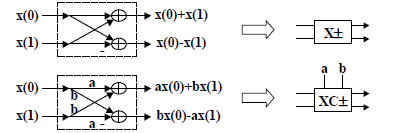 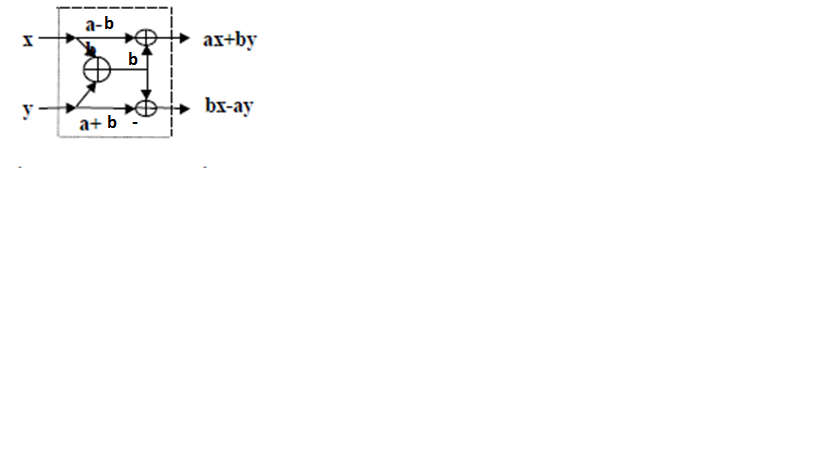 ax+by = ax+bx+by-bx= (x+y)b+(a-b)x         4Multiplications+ 2 Additions
bx-by = bx+by-ay-by=(x+y)b-(a+b)y                               to
                                                                         5 Multiplications+5 Addditions
                                                                                     (4Additions pre-calculated)
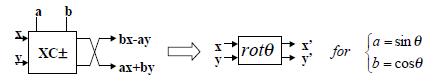 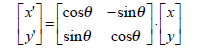 16 September 2010
R M K Engineering College
9
c1
c7
x(0)
P0
X(1)
+
X±
XC±
x(7)
M0
c3
c5
P1
x(3)
X±
XC±
X(7)
+
M1
x(4)
-
c3
c5
x(1)
P2
X(5)
+
XC±
X±
x(6)
M2
c7
c1
P3
x(2)
X(3)
+
X±
XC±
-
x(5)
M3
c6
c2
X(2)
X±
XC±
X(6)
c4
X(0)
X±
X±
8 Point DFT
II Stage
X(4)
c4
16 September 2010
R M K Engineering College
10
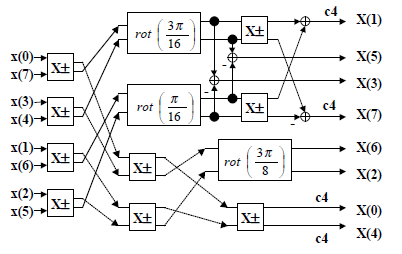 13 Multiplications required
16 September 2010
R M K Engineering College
11
Fast DCT- Decimation in frequency
For 2n  point  IDCT,
16 September 2010
R M K Engineering College
12
Fast DCT- Decimation in frequency..
16 September 2010
R M K Engineering College
13
Fast DCT- Decimation in frequency…
16 September 2010
R M K Engineering College
14
Fast DCT- Decimation in frequency…
16 September 2010
R M K Engineering College
15
Fast 8-Point IDCT
16 September 2010
R M K Engineering College
16
Fast 8-Point IDCT
Ci  =
(N/2) log2 N multiplications
16 September 2010
R M K Engineering College
17
Fast 8-Point DCT
Transposing the structure for IDCT
Ref: 	W.Chen, C.Smith and S.C. Fralick, “A fast computation algorithm for  	the DCT”,  IEEE Trans. on Communications, pp. 1004-1008, Sept., 1977
16 September 2010
R M K Engineering College
18
Rank order Filters
largest
a1
a2
a3
a4




b1
b2
b3
b4
Odd
2x2 merge
C&S
C&S
Even
2x2 merge
C&S
Smallest
16 September 2010
R M K Engineering College
19
Largest
a1
a2

b1
b2
C&S
C&S
C&S
Smallest
2x2 merge unit
Yr(n) = rth rank [x(n-N), x(n-N+1)……
                               x(n), x(n+1),……x(n+N]  where r=1, 2…. 2N+1
16 September 2010
R M K Engineering College
20
2-parallel rank order filter
W=5  and L=2
yr(2k) =rth rank [x(2k-2), x(2k-1), x(2k), x(2k+1), x(2k+2)]
yr(2k+1) = rth rank [x(2k-1), x(2k), x(2k+1), x(2k+2), x(2k+3)]
x(2k+3)
x(2k+2)
1x1 
Merge
4x1
merge
y(2k+1)
x(2k+1)
x(2k)
x(2k-1)
2x2
merge
1x1 
Merge
1x1
merge
4x1
merge
2x2
merge
y(2k)
1x1
merge
x(2k-2)
16 September 2010
R M K Engineering College
21
Rank order filter with substructure sharing
y(2k)      -2      -1      0      1       2

y(2k+1)   -1       0       1      2       3
x(2k+3)
x(2k+2)
4x1
merge
y(2k+1)
1x1 
Merge
2x2
merge
x(2k+1)
x(2k)
x(2k-1)
1x1 
Merge
4x1
merge
y(2k)
x(2k-2)
16 September 2010
R M K Engineering College
22
Fast Convolution byCook-Toom Algorithm
Fast convolution by algorithmic reduction
Based on Lagrange Interpolation Theorem
If β0…. βn are n+1 distinct points  and f(βi) for i=0,1…n are known, then there is a polynomial  f(p) given by
16 September 2010
R M K Engineering College
23
Consider N-pt impulse response h = {h0,h1 …….hN-1} and L-pt sequence x={x0,x1…….xL-1} 
The linear convolution of h and x can be expressed in terms of polynomial multiplication s(p)=h(p).x(p) where  	h(p) = hN-1pN-1+……+h1p+h0
			x(p) = xL-1pL-1+….+x1p+x0
			s(p) = sL+N-2pL+N-2+……+s1p+s0
Let {β0…. βL+N-2 } be L+N-1 real numbers
If s(βi ) for i=0……L+N-2 are known, then s(p) can be calculated
16 September 2010
R M K Engineering College
24
Cook-Toom Algorithm
Choose L+N-1 different real numbers 
Compute h(βi) and x(βi) for i=0,1….L+N-2
Compute s(βi)=h(βi).x(βi) for i=0,1…..L+N-2

Compute s(p) using    
	
if βi  are chosen properly then only 3rd step involve multiplications (L+N-1)
Multiplications are reduced from LN to L+N-1
16 September 2010
R M K Engineering College
25
Example : 2x2 Linear convolution
β is taken as {0,1,-1}
h(p)=h0+h1p  and  x(p)=x0+x1p
s(p)=h(p)x(p)
       = s0+sip+s2p2
In matrix form
16 September 2010
R M K Engineering College
26
β0 = 0   h(β0)= h0              x(β0)   =  x0  
β1  =1     h(β1)= h0 + h1       x(β1)= x0+x1
β2  = -1  h(β2)= h0- h1          x(β2)= x0- x1
s(β0 )=h(β0) x(β0)   s(β1 )=h(β1) x(β1)    s(β2)=h(β2) x(β2)
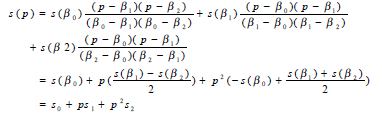 16 September 2010
R M K Engineering College
27
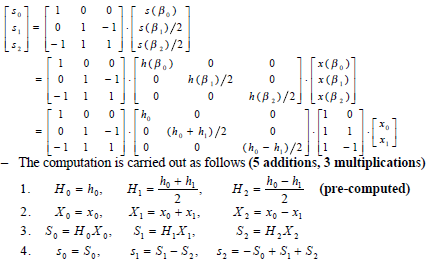 16 September 2010
R M K Engineering College
28
Modified Cook-Toom Algorithm
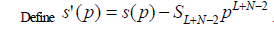 16 September 2010
R M K Engineering College
29
2x2 Convolution
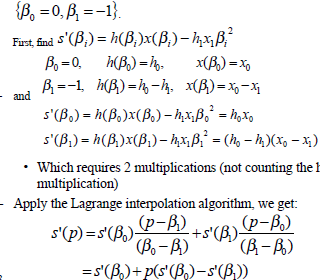 16 September 2010
R M K Engineering College
30
16 September 2010
R M K Engineering College
31
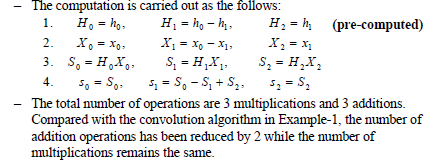 16 September 2010
R M K Engineering College
32